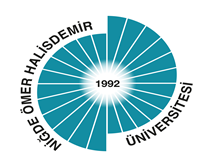 OLS (ONLINE LINGUISTIC EXAM) ERİŞİM KILAVUZU
Nigde Ömer Halisdemir Üniversitesi 
Uluslararası İlişkiler Koordinatörlüğü
erasmus@ohu.edu.tr    +903882252148
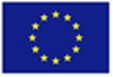 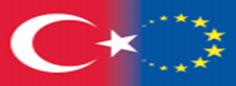 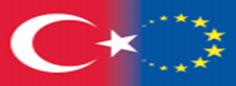 Adım 1.
OLS sınavı yapmak için aşağıdaki adımlar izlenmelidir.
EU Academy sistemine girmek için öncelikle EU Login hesabı oluşturulmalıdır. https://academy.europa.eu/
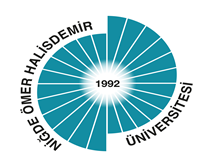 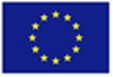 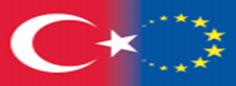 Adım 2:
Sisteme giriş yaptığınız da size gelen mailden şifrenizi ve hesabınızı oluşturun. 
Lütfen hesabınızı kaybetmeyecek bir şekilde bir yere not etmeyi unutmayın..
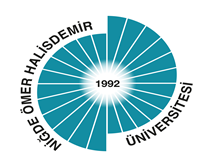 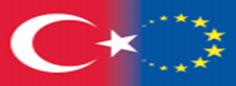 Adım 3
Hesabınıza giriş yaptığınız anda isminizin bulunduğu sekmenin hemen altında «Dashboard» sekmesine tıklayın,
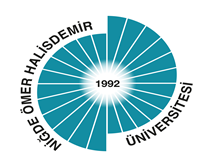 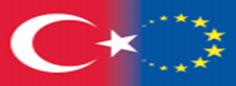 Adım 4
Açılan sayfada «more communities» sekmesini açın.
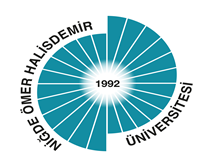 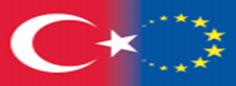 Adım 5
Bu sekmeden English «Learning Community and Resources»  linkine giriş yapın.
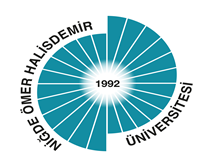 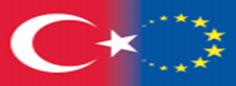 Adım 6
Açılan sayfadaki resmin üzerine gelin ve «resume» okuna tıklayın.
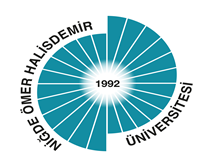 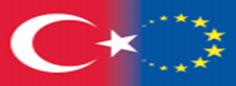 Adım 7
Açılan sayfanın en altındaki English Placement Test sekmesine giriş yapın.
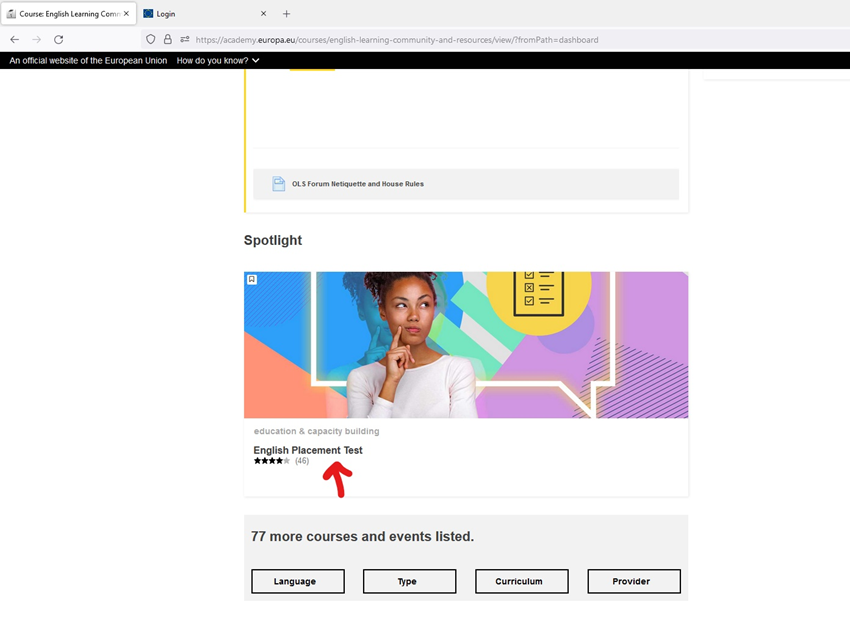 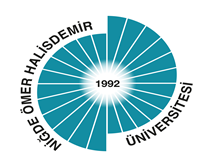 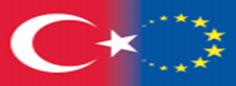 Adım 8
Bu sekmeden «Start Assessment» kutucuğuna bastığınız anda sınava giriş yapabilirsiniz.
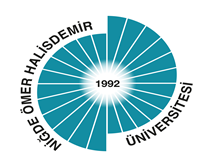 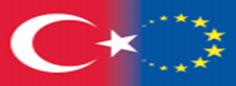 Adım 9
Sınav süresi 55 dk olarak belirlenmiş ve okuma anlama, kelime bilgisi, boşluk doldurma, dil bilgisi, dinleme , gibi yeteneklerinizi ölçülmekte.
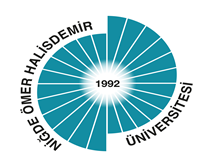 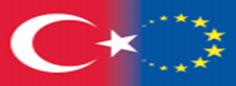 Adım 10
Sınav sonucunuza ait ekran görüntüsünü isminizi de görüntüye alacak şekilde bize E-mail atmayı unutmayın. 
Sınav sonucunuz olmadan gidiş ödemeleriniz yapılamayacağı için lütfen itinalı bir şekilde sınavınızı gerçekleştirin.
Hepinize başarılar dileriz.
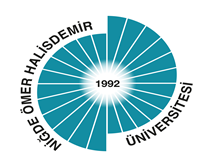